1
Leadership
Is the ability to motivate people to accomplish a better result for an organization
Is having a strong sense of self
Is understanding the qualities which make other people want to follow and recognizing how to adjust those qualities when conditions require it
2
Leadership Skills
Can be implemented through:
getting to know people 
understanding an individuals strengths, weaknesses and motivations can allow for a more productive working relationship
treating everyone fairly
giving everyone an equal chance to participate, contribute and be recognized in the workplace
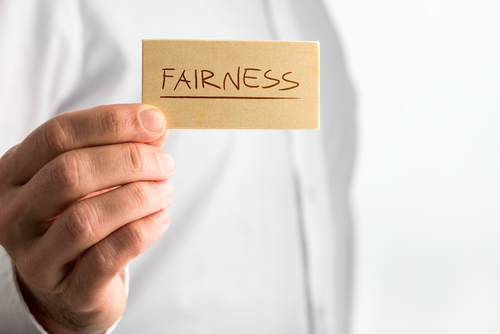 3
Leadership Skills
Can be implemented through:
making expectations clear
setting specific goals and requirements to give people direction and motivation
giving and receiving constructive criticism and feedback
giving advice which is                                         useful and providing                                       possible solutions for                                               work improvement;                                       listening to peer advice                                       and solutions
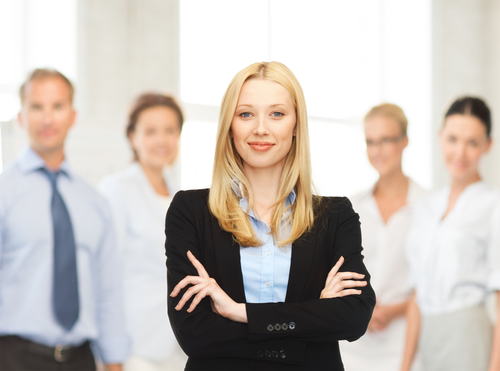 4
Leadership Example
Jane participates in group discussions and inspires others while facilitating success, she encourages individuals to get on board and upholds herself to a high standard to lead by example
John on the other hand, has a lack of energy, is pessimistic and lacks interpersonal skills

Who is the better leader?
5
Time Management
Is the ability to plan and execute control over the amount of time spent on specific activities to effectively accomplish goals in a timely manner
Includes punctuality, which is defined as the ability to complete tasks and fulfill obligations in a timely manner
Fun Fact: Punctuality is also referred to as being “on time.”
6
Time Management
Can lead to the following:
greater productivity and efficiency
better professional status
less stress in the workplace
increased opportunities for advancement
greater opportunities to attain important career goals
providing reliability
building personal                                         relationships
inspiring others
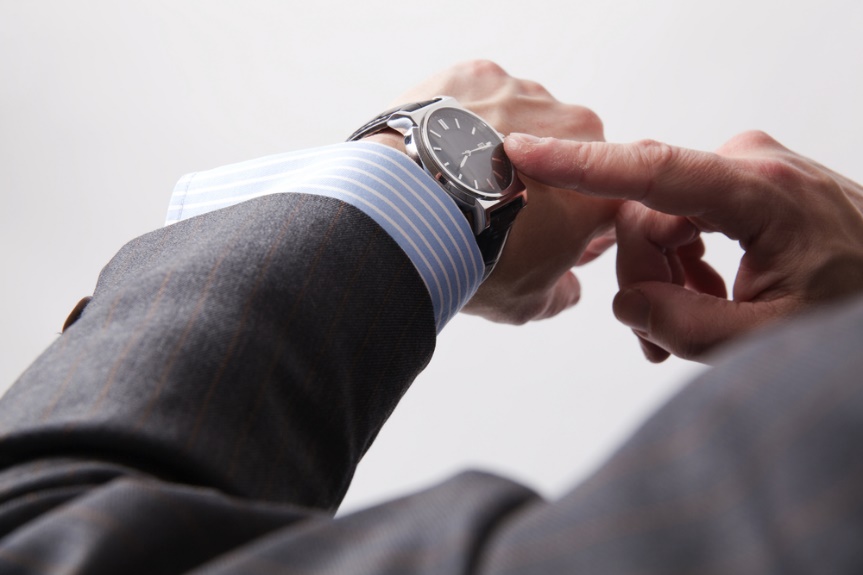 7
Time Management Skills
Can be implemented through:
prioritizing
deciding what tasks are urgent or important and completing those items first
setting goals
ability to designate short-term goals such as deadlines and long-term goals such as growth within the company and strive to complete each
avoiding procrastination
ability to schedule tasks within the correct time frame and understanding the task must be completed on time
8
Time Management Skills
Can be implemented through:
productivity
developing a regular work routine by finding more efficient ways to complete tasks
performance
breaking down tasks into easy to complete steps and keeping a positive attitude toward frustrations and failures
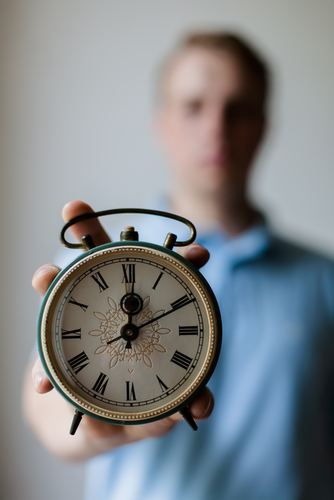 9
Time Management Skills
Can be implemented through:
responsibility
organizing personal workloads, developing and practicing good work habits
teamwork
assisting with other duties in the business as needed
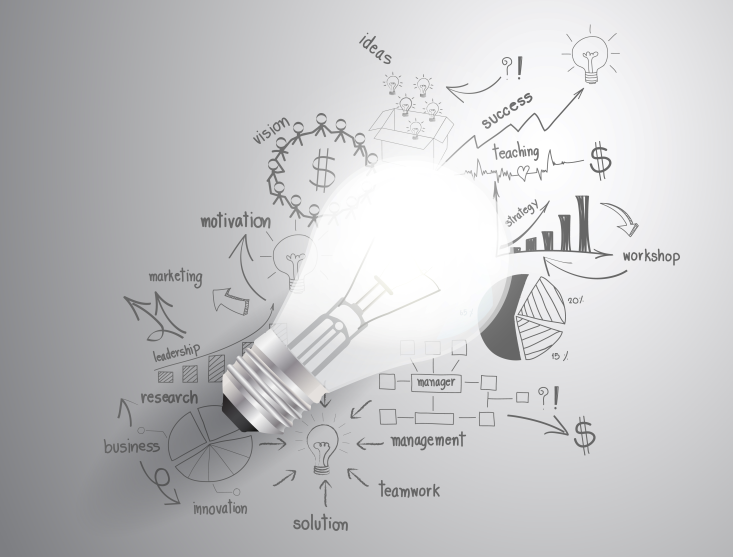 10
Time Management Example
Jane always works on tasks with the highest priority, sets aside time for planning and scheduling and finishes projects within the deadline
John procrastinates, misses deadlines and allows other people to pick up his slack

Who is best utilizing time management strategies?
11
Knowledge of Technology
Affects nearly all aspects of life and has brought about a revolution in the business world 
Allows businesses to expand quickly and efficiently, examples include:
video conferencing 
social networks 
virtual office technology
May allow businesses to target a wider customer base and increase profits
12
Knowledge of Technology Skills
Can be implemented through:
communication
knowing what people are discussing and actively participating in the conversation
organization
storing information from physical filing cabinets to flash drives, shared servers and the cloud
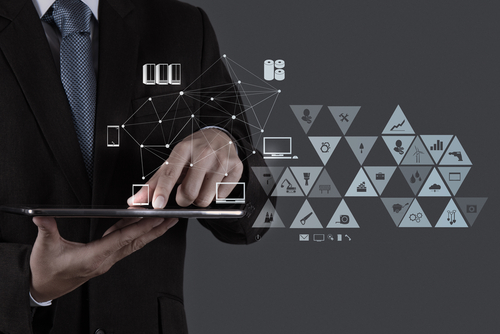 13
Knowledge of Technology Skills
Can be implemented through:
relevance
an individual is more likely to gain employment in today’s job market with technological knowledge
efficiency
saving time by using office technology to speed up the work flow process
willingness to learn 
learning new technology and methods without having to be asked
14
Knowledge of Technology Example
Jane always exhibits professional use of technology, uses technology as a tool in her everyday job and is open to learning new technology skills
John has a lack of knowledge of technology and struggles to perform common functions in everyday programs

Who has a better knowledge of technology?
15
Stress Management
Is the ability to cope with job stress which benefits an individuals personal and professional life
Can result in the following:
greater productivity in the workplace
improved mental and physical health
greater success in life
16
Stress Management Skills
Can be implemented through:
identification
recognizing what causes stress and developing ways to reduce it both mentally and physically
utilization
managing workloads and productivity by using available in-house and outside resources
17
Stress Management Skills
Can be implemented through:
positivity
reacting in a manner which maintains a positive attitude
flexibility	
easily making changes to better meet business needs
separation
setting boundaries and establishing routines to be able to separate home and work stress
18
Stress Management Example
Jane is experiencing stress at work, she has decided to try walking for one hour every day to help alleviate her stress 
John does not create a balanced schedule, prioritize his tasks or take care of himself physically 

Who is displaying good stress management practices?
19
Work-Life Balance
Is defined as an employee prioritizing between work productivity, responsibilities and their lifestyle outside of work, such as family life 
Includes:
creating downtime 
making a point to schedule time with family and friends during the week 
exercising
making time for exercise, it will reduce stress, improve health and create more energy for the day
20
Work-Life Balance
Can be implemented through:
dropping activities which reduce your time or energy
avoid negative gossiping and venting by other employees and limit time on the web and social media
taking time for relaxation
take a few minutes out                                               of the day to do something                                               to recharge yourself
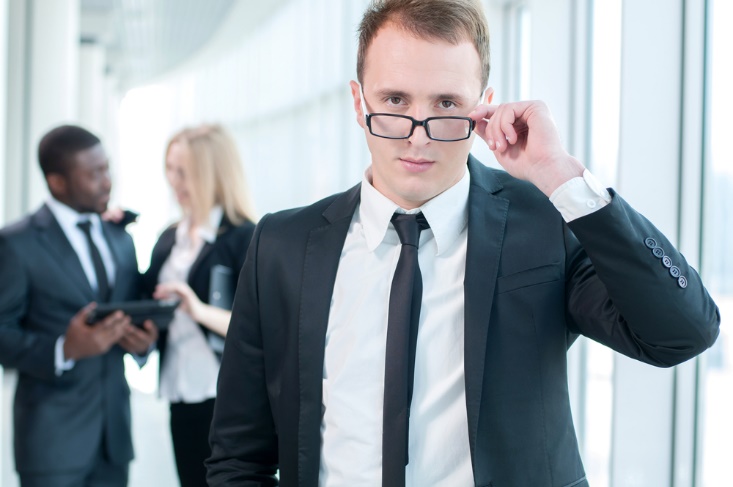 21
Work-Life Balance Example
Mary often spends time in the morning with other employees gossiping about others and complaining about their work
Jennifer takes a few minutes out of her day to recharge and often exercises during her lunch break

		Who is displaying better work-life
			balance practices?
22
Productive Work Habits
Are choosing to work smart every day through consistent behavior, resulting in increased productivity
Include:
taking more breaks
after several long hours of work, take a moment to refresh by going for a walk or grabbing lunch or a snack
using the morning to focus
start the day by ignoring e-mails and getting in a good breakfast, meditating or working out to fuel for a productive day
23
Productive Work Habits
Can be implemented through:
tackling challenging tasks before lunch
finish the most challenging work first and save meetings or busy work for the afternoon
creating a system
plan and create a schedule for the day and stay organized 
stop multi-tasking
concentrate on one task at                                    a time and work at a                                                steady pace
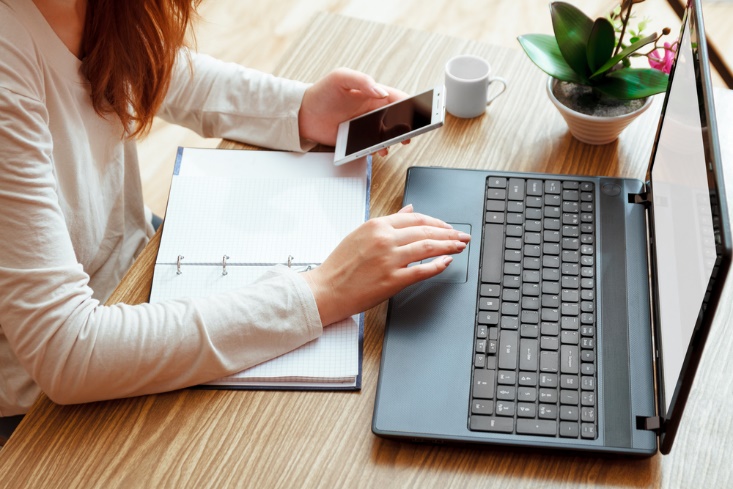 24
Productive Work Habits
Can be implemented through:
developing a positive attitude
create goals, provide a strong work ethic, value good attendance and punctuality and realize the importance of rest and relaxation
25
Productive Work Habits Example
Jim is always multi-tasking several projects and forgets to take breaks during the day
Smith tackles his challenging work in the morning and concentrates on one task at a time

 		Who is displaying productive work 
				habit practices?
26
Employability Skills
Are extremely important in the workplace and are often used to determine the following:
securing and maintaining employment
employment advancement
terminating employment
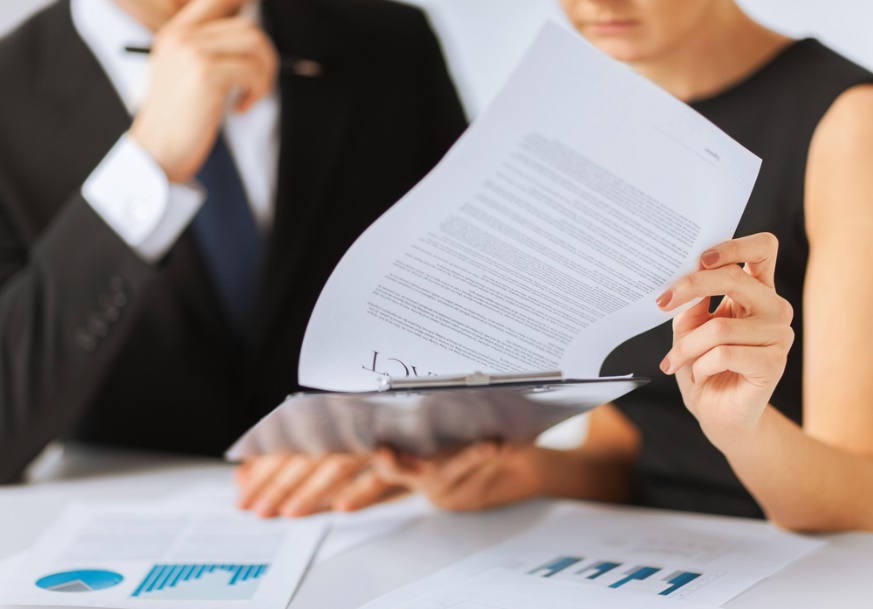 27
Securing & Maintaining Employment
Is the assurance an employee will secure, maintain and keep a job
Requires employees to practice effective employability skills and includes the following tips:
work hard
stay productive and use time wisely
be on time
do not show up late, take long lunches, over use sick time or leave early
28
Securing & Maintaining Employment
Includes the following tips:
be a team player
work well with others and do not gossip about other employees 
do not complain
stay positive and appreciate your current job
offer to help
volunteer time for new projects and take on more responsibility
keep your thoughts to yourself
do not discuss issues about your job to the world
29
Securing & Maintaining Employment Example
John is often late to work and is always complaining about the work he has to complete
Christi volunteers her time to work on a new project and shows up to work on time every day

			Which of the employees has
				more job security?
30
Employment Advancement
Is one of the most                                      important factors for                                     employee satisfaction                                          and retention
Leads to the following:
a more clear career path
increased motivation
tangible goals to work towards
Opportunities often include:
increased salary or benefits
promotions
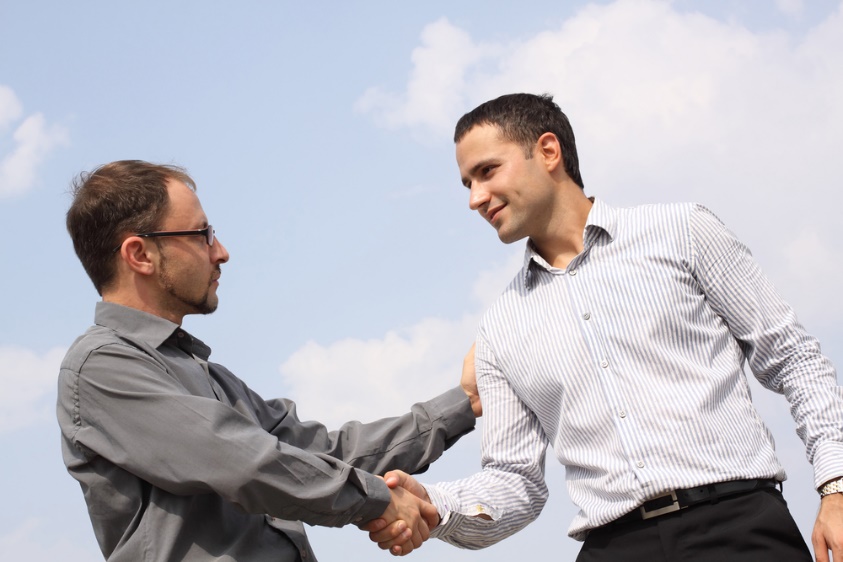 31
Employment Advancement
Often requires employees to take an initiative and perform the following:
talking to your boss
asking for more work
volunteering 
working on interpersonal skills
being innovative
finding a mentor
selling yourself
keep learning
expanding your network
building your reputation
32
Employment Advancement Example
Katie speaks to her boss about her career goals and often asks for more work
Gary has not spoken to his boss about his career goals and does not ask for extra work


		Who is more likely to advance
			   in their career?
33
Terminating Employment
Is defined as an employee leaving a company and is referred to as “quitting a job”
Is often required by employees due to the following workplace problems:
overworked
no recognition or rewards for good work
poor relationships and interpersonal skills in the workplace
employers dishonoring commitments
employers hiring and promoting the wrong people
employers failing to engage creativity
34
Terminating Employment
Requires an employee to perform the following:
notify the boss
schedule a meeting and notify the boss in person
give plenty of notice
give at least two weeks or more in order to make the transition process easier
prepare emotions
contain feelings of regret, anger, frustration or sadness and do not feel obligated to explain the reason for leaving
35
Terminating Employment
Requires an employee to perform the following:
finish with a strong performance
continue working well on projects, do not leave employers or colleagues in a bind and leave a good impression
show gratitude
verbally thank employers                                          and colleagues and be                                         positive
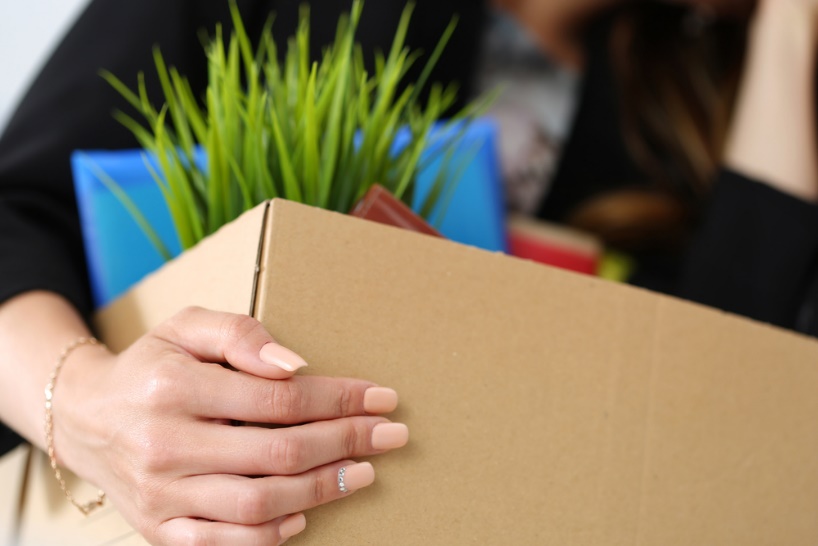 36
Terminating Employment Example
James feels overworked and is overwhelmed with his current job.  He quits unexpectedly without any notice.
Allison has accepted a position at a new company and schedules a meeting with her current boss to give her two weeks notice.
 
	Who has terminated their employment 			more successfully?
37